Organizational Chart
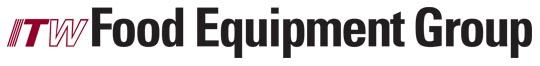 FEG North AmericaHobart Foodservice
2
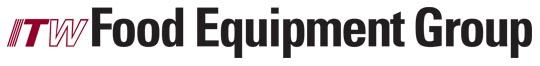 FEG North AmericaFoodservice Dealer Sales
3
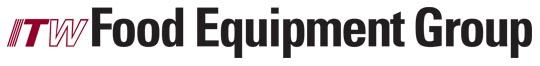 FEG North American Dealer Sales:North Region and Consultant Services
4
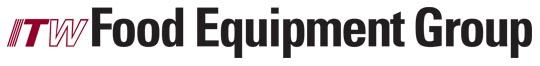 FEG North American Dealer Sales:South Region
5
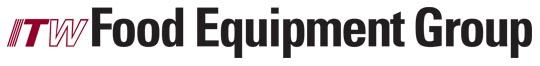 FEG North American Dealer Sales:West Region
6
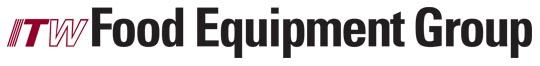 Global Accounts: 
National Accounts - Foodservice
7
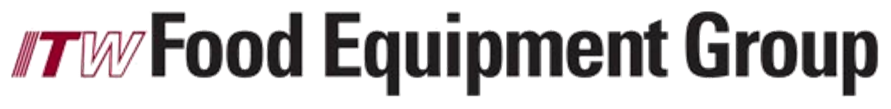 Global Retail Sales
8
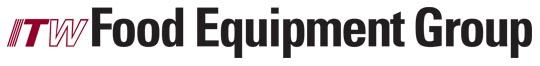 FEG North AmericaSales Operations and Training
9
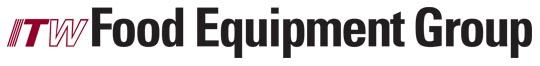 FEG North America: 
Professional Business and Leadership Development Program
10
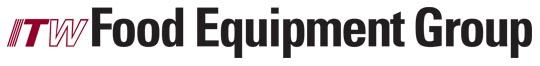 FEG North American Dealer Sales:Marketing/Digital Documentation
11
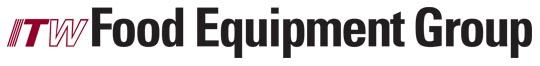 FEG North American Dealer Sales:
Customer Service – National Accounts Support
12
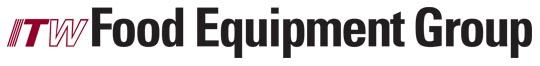 FEG North American Dealer Sales:
Customer Service – Dealer Support
13
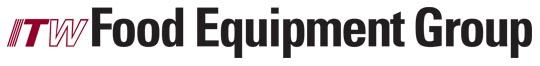 FEG North American Dealer Sales:
Customer Service – Export
14
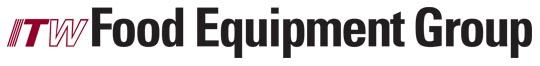 FEG North American Dealer Sales:
Quotation/Technical Specialist
15
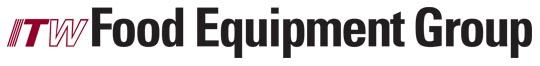 FEG North American Dealer Sales:Transportation & Shipping
16
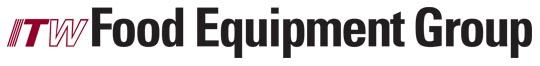 FEG North American Dealer Sales:
Finance and IT
17
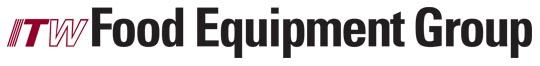 FEG North American Dealer Sales:
IT
18
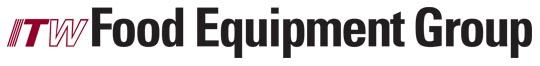 FEG North American Dealer Sales: Finance and Facilities
19
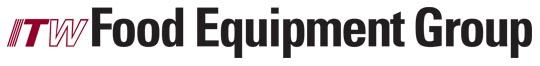 FEG North American Dealer Sales:
Finance/Invoicing
20
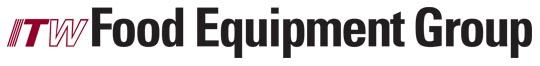 FEG North American Dealer Sales:
Credit and Collections
21
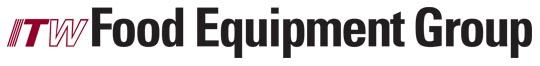 FEG North American Dealer Sales:
Facilities
22
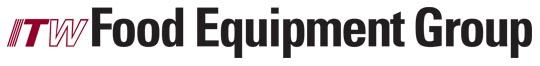 FEG Sales and Marketing:
Human Resources
23
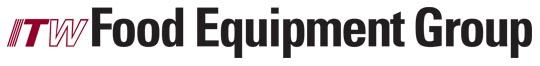 FEG North American Dealer Sales:
Legal
24